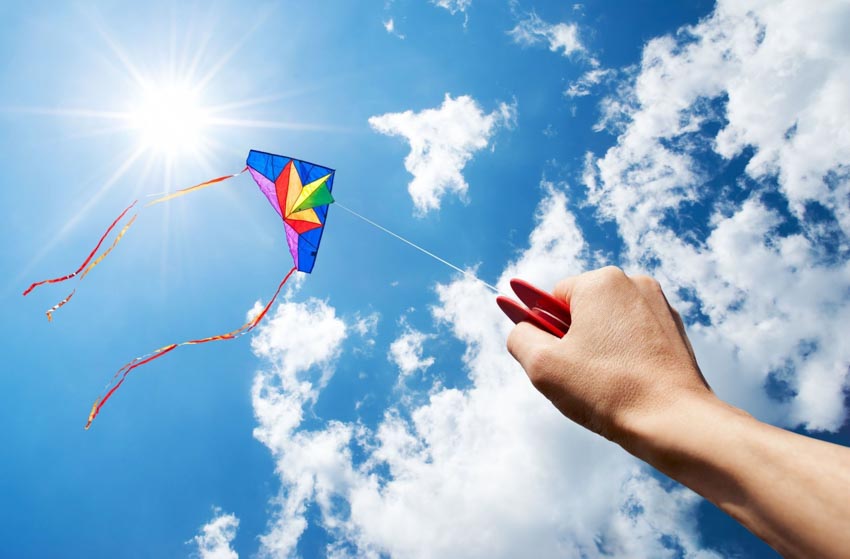 PHÒNG GIÁO DỤC VÀ ĐÀO TẠO ………….
TRƯỜNG TRUNG HỌC CƠ SỞ ………………
TOÁN 9
NĂM HỌC: 2024 - 2025
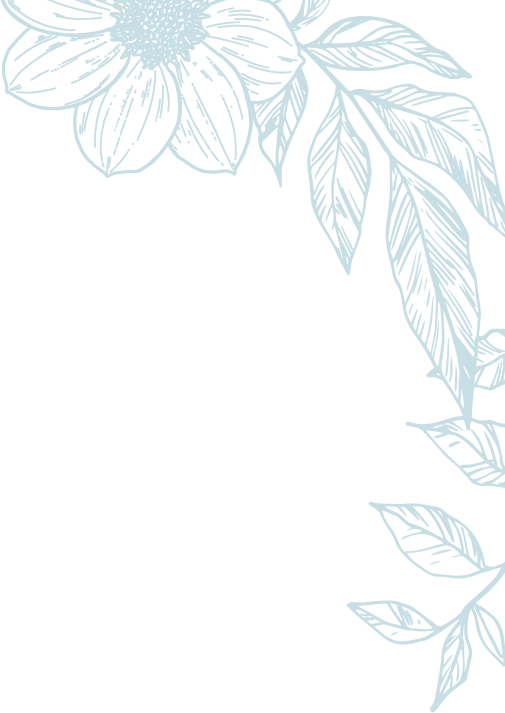 BÀI 1. HÀM SỐ
(Tiết 1)
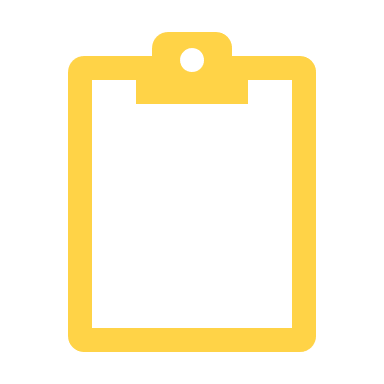 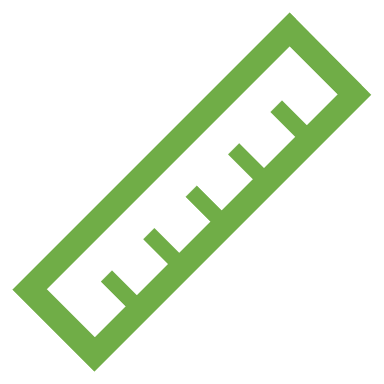 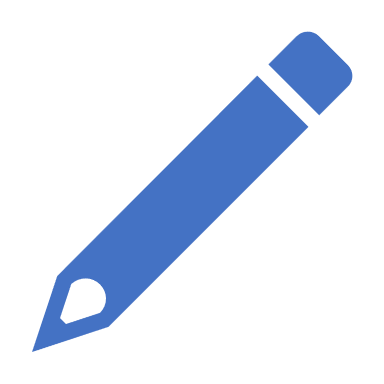 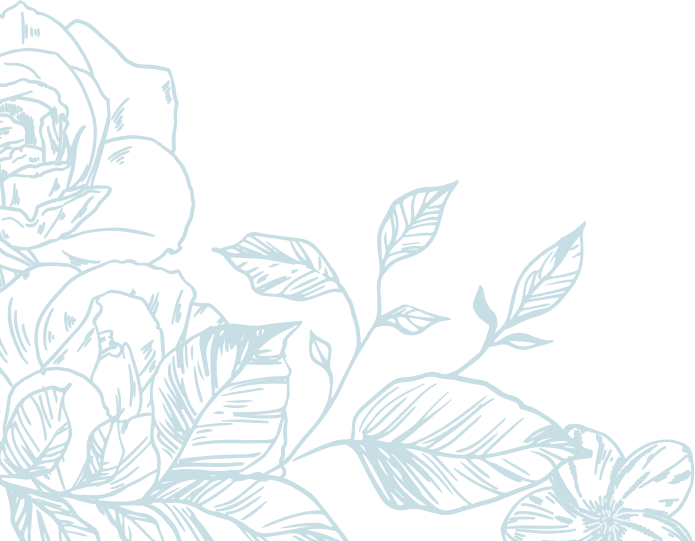 BÀI 1. HÀM SỐ
01
Khởi động:
02
Hình thành kiến thức
03
Luyện tập
04
Vận dụng
HOẠT ĐỘNG
Mở đầu
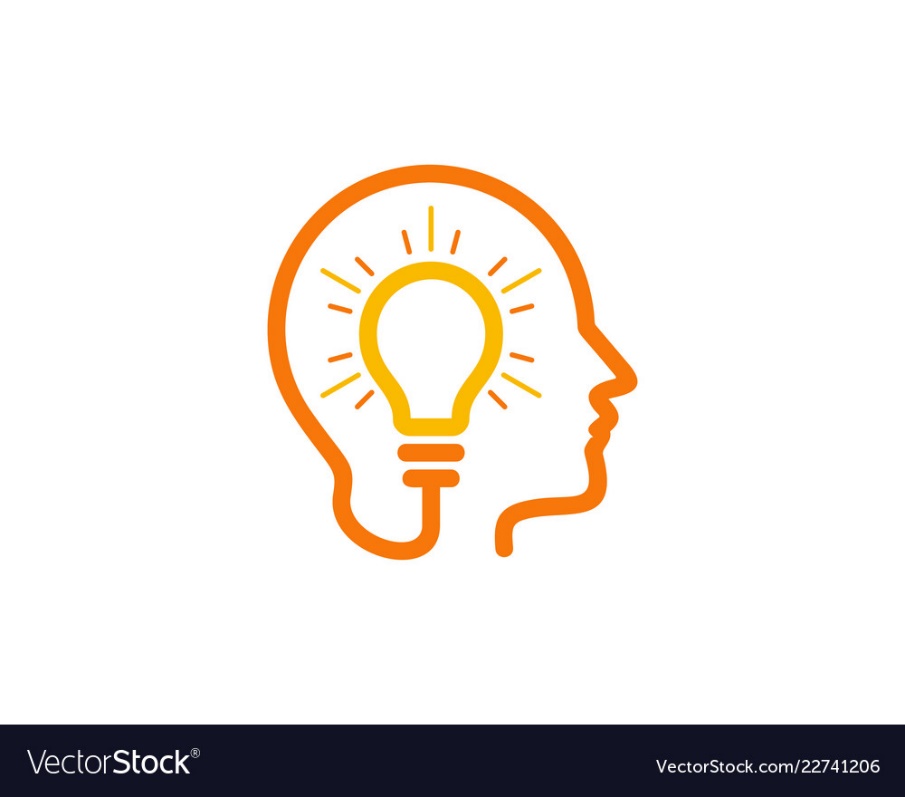 1. KHỞI ĐỘNG
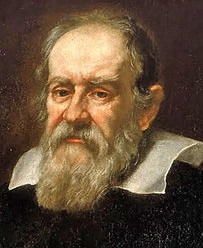 S(t0) = 0
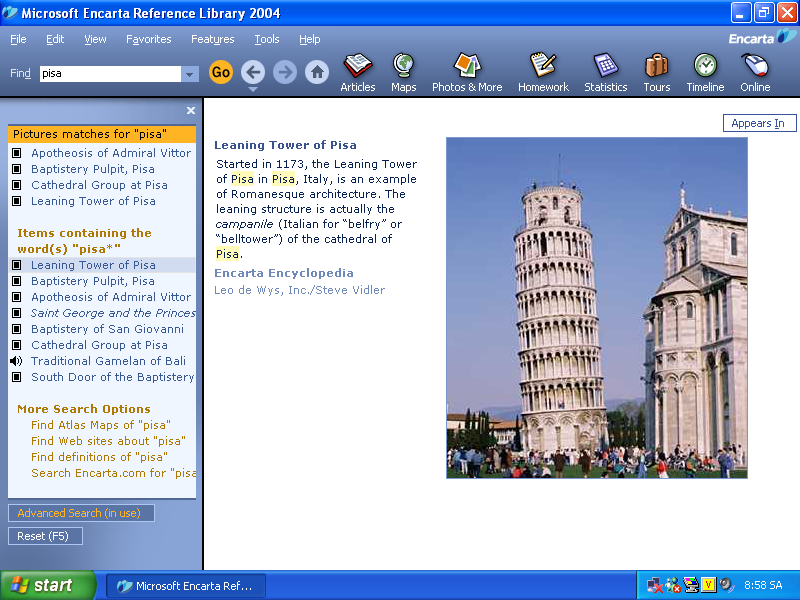 Galileo-Galilei
Sinh ngaøy: 15-2-1564
Maát ngaøy : 8-1-1642
Ngaønh: Toaùn hoïc-Vaät Lyù-Thieân vaên.
Hoïc tröôøng: Ñaïi hoïc PISA
S(t) = ?
- Tại đỉnh tháp nghiêng Pi-da(Pisa), ở I-ta-li-a,Ga-li-lê (G.Gallilei) đã thả hai quả cầu bằng chì có trọng lượng khác nhau để làm thí nghiệm nghiên cứu chuyển động của một vật rơi tự do.
- Ông khẳng định rằng, khi một vật rơi tự do (không kể đến sức cản của không khí), vận tốc của nó tăng dần và không phụ thuộc vào trọng lượng của vật.
Quãng đường chuyển động S của nó được biểu diễn gần đúng bởi công thức:  S = 5t2
Trong đó t là thời gian tính bằng giây, S tính bằng mét.
BÀI 1. HÀM SỐ
HÌNH THÀNH KIẾN THỨC
BÀI 1. HÀM SỐ
1. Hàm số
HĐ1: Hàm số                có dạng               hay không?  Nếu có hãy xác định hệ số a.
+ Hệ số của      là a = 5
Trong thực tế còn nhiều cặp đại lượng cũng được liên hệ bởi công thức dạng               như diện tích hình vuông có cạnh bằng a là             , diện tích hình tròn có bán kính r là
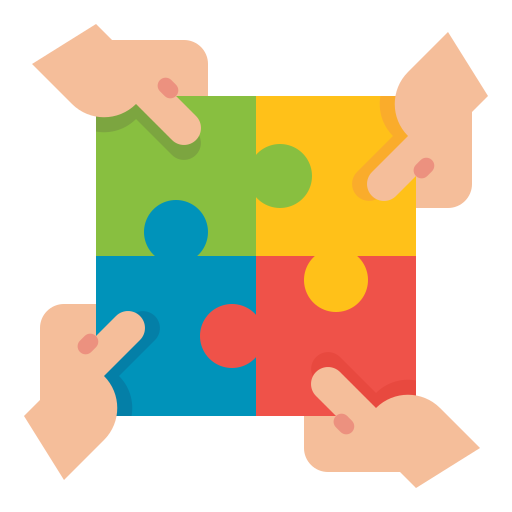 AI NHANH HƠN
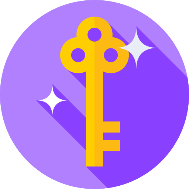 LUẬT CHƠI
Mỗi đội cử 4 HS tham gia trò chơi
01
03
Trong vòng 30 giây, người thứ nhất tìm mảnh ghép chứa hàm số có dạng 
                và di chuyển để hoàn thiện cột A, sau đó trở về vị trí xuất phát.
02
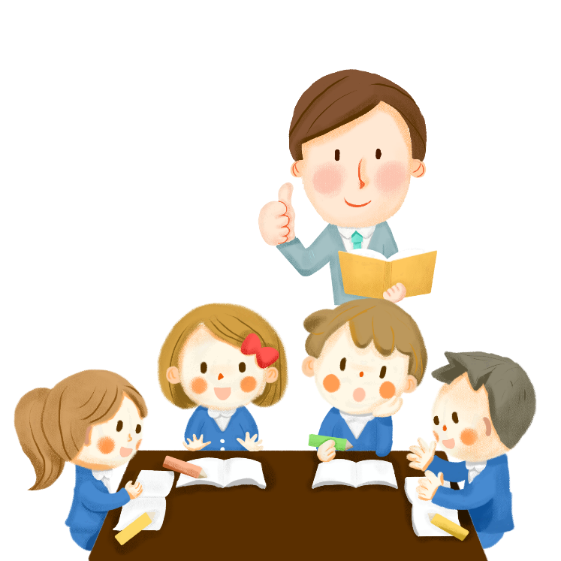 04
Sau 30 giây đội nào có số mảnh ghép hoàn thiện nhiều hơn đội đó thắng.
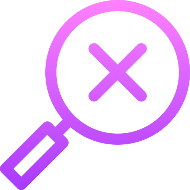 TRÒ CHƠI “AI NHANH HƠN”
-3
1
BÀI 1. HÀM SỐ
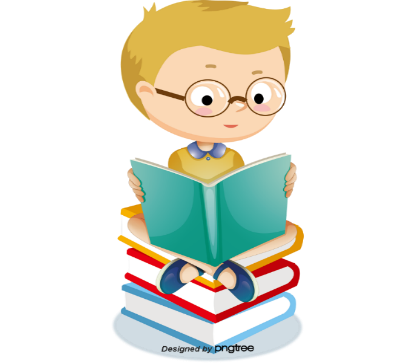 Ví dụ 1 (sgk/trang 47)
Lời giải
Các hàm số có dạng                             là:
có a = 1
BÀI 1. HÀM SỐ
Bài tập củng cố 1 (sgk/trang 47)
c)
Lời giải
Các hàm số có dạng                             là:
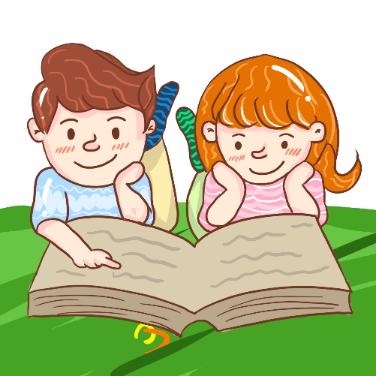 Lời giải
Hàm số
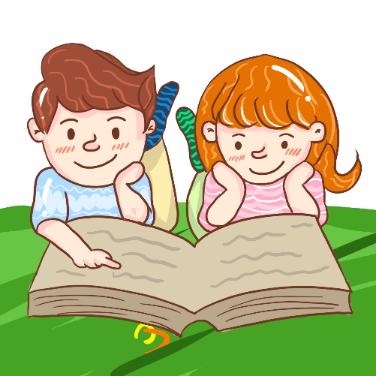 Lời giải
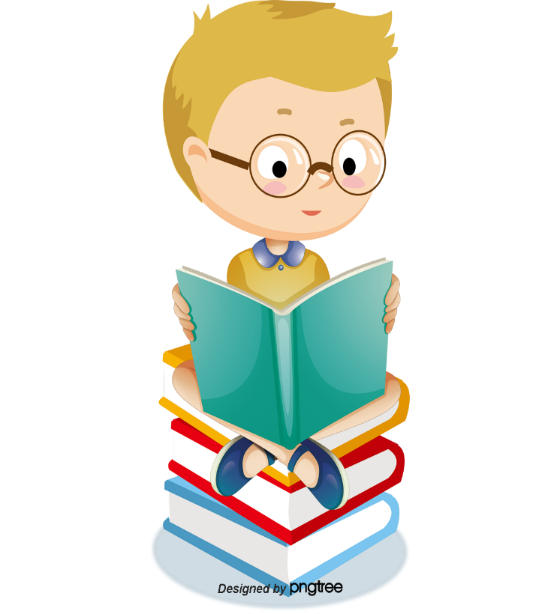 Dạng 1: Xác định hệ số a của hàm số khi biết x, y .
Phương pháp giải:
Thay giá trị cho trước đã biết của x , y  vào công thức  của hàm số từ đó tìm được a
Lời giải
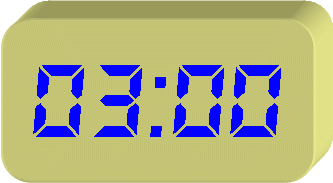 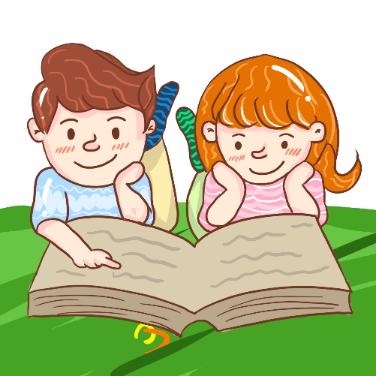 Dạng 2: Tính giá trị của  hàm số.
Phương pháp giải:
Bài 2 (sgk/trang 51):  Tìm giá trị của y tương ứng với giá trị của  x trong bảng sau:
3
3
0
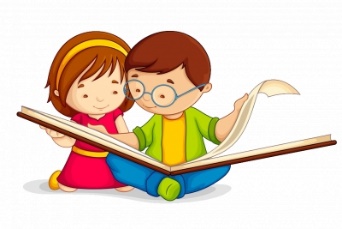 CỦNG CỐ
Giải quyết vấn đề xác định hệ số a trong thực tế .
Lời giải
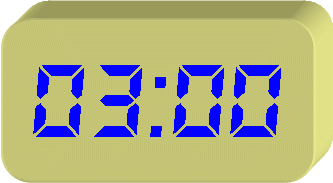 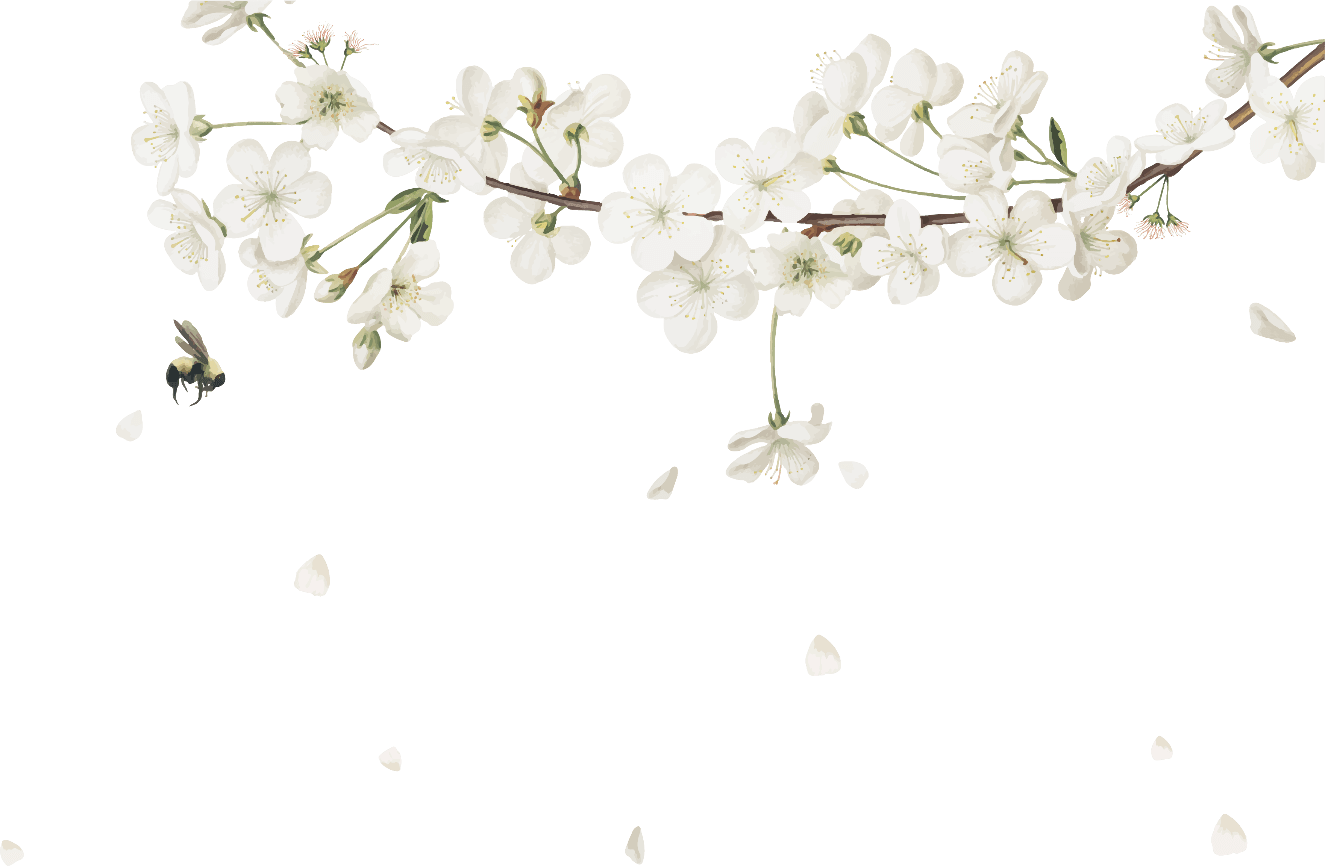 .
HƯỚNG DẪN VỀ NHÀ
- Học bài theo vở ghi và SGK
- Xem trước Mục II : Đồ thị hàm số
- HS làm bài tập sau
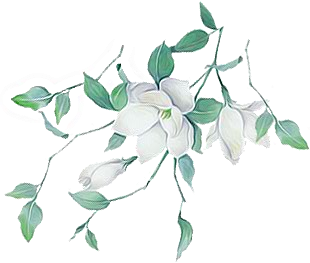 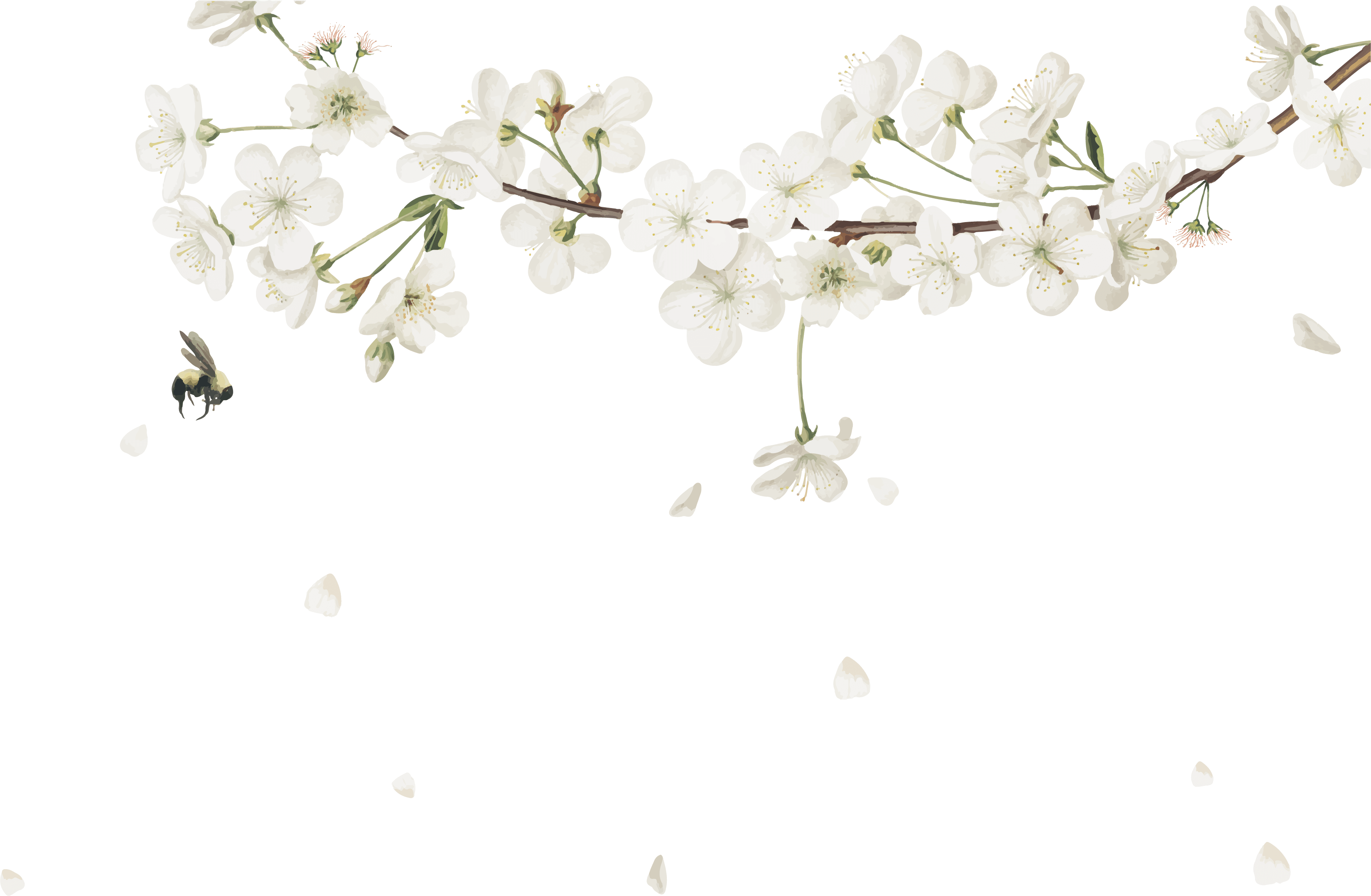 CHÀO TẠM BIỆT 
VÀ CHÚC CÁC CON HỌC TỐT!
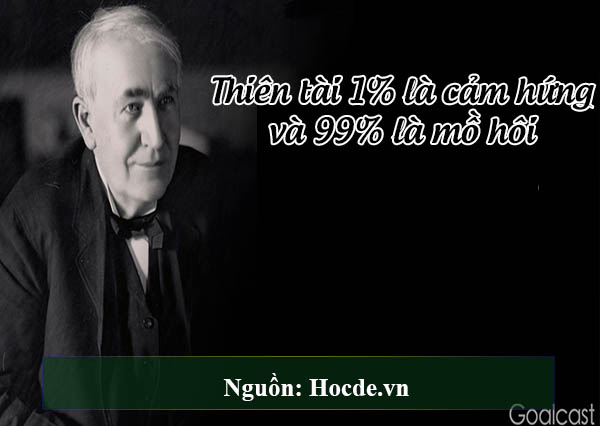